A Novel Lidar System –
First Results of Highly Resolved Wind vector measurements
Wind Europe Summit 2016 
27 September 2016, Hamburg
Session:	LIDARs - the zapping competition
Harald Mueller(1) Michael Eggert(1) Christian Gutsmuths(1)
Axel Albers(2) Klaus Franke(2) Ailt-Wiard Janssen(2) (1) Physikalisch-Technische Bundesanstalt, Braunschweig, Germany 
(2) Deutsche WindGuard Consulting GmbH, Varel, Germany
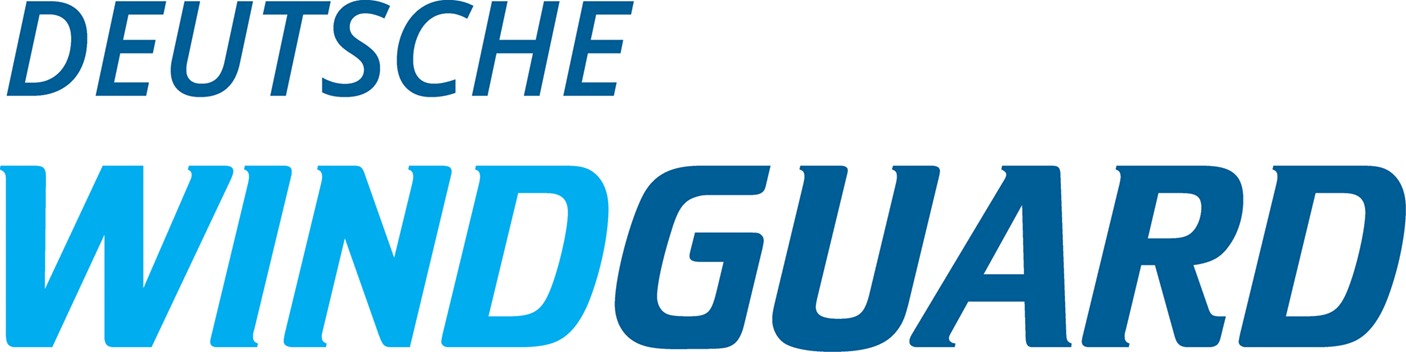 Lidar Systems: challenges
Lidar wind speed measurement:

Power curve determination
Wind resource assessment

Challenges:

Traceability
Complex terrain
Wind field inhomogeneities
2
ppt-folie-vorlage
Monostatic Lidar Configuration
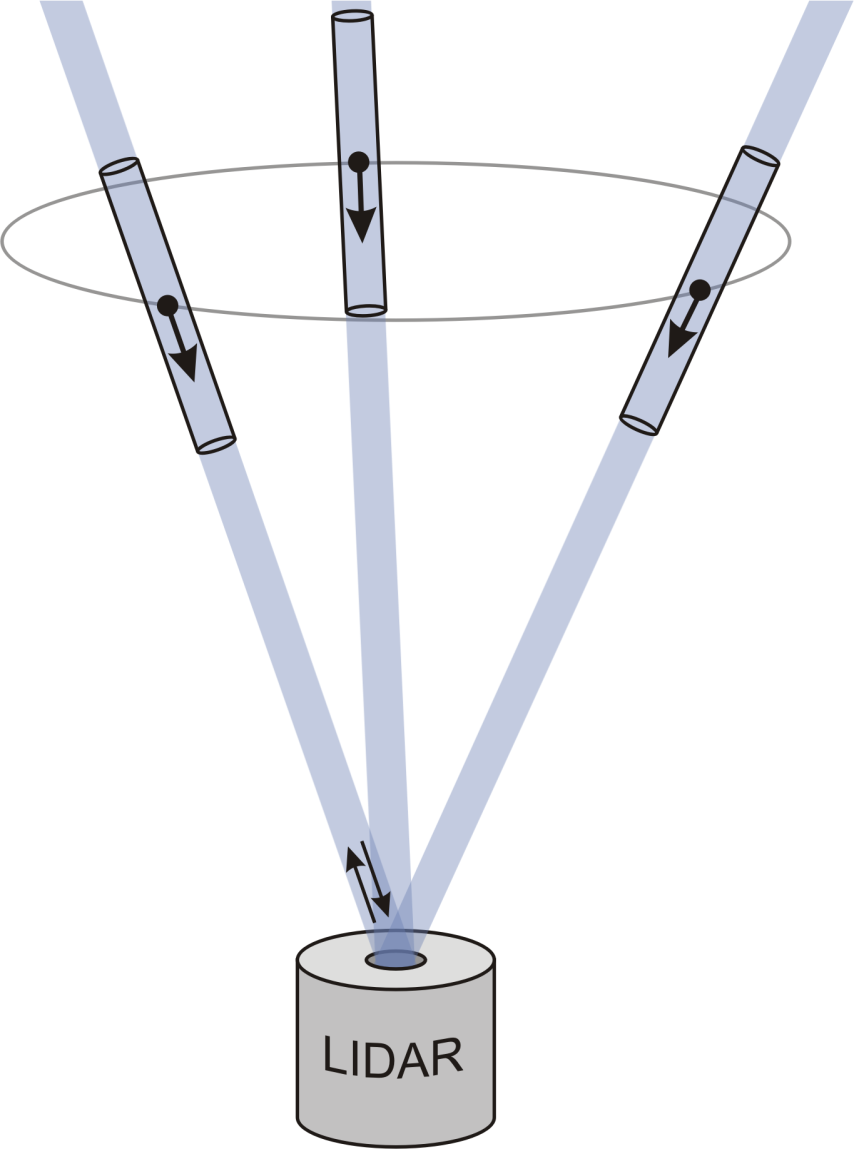 One beam tilted into different directions: Significant errors in complex terrain
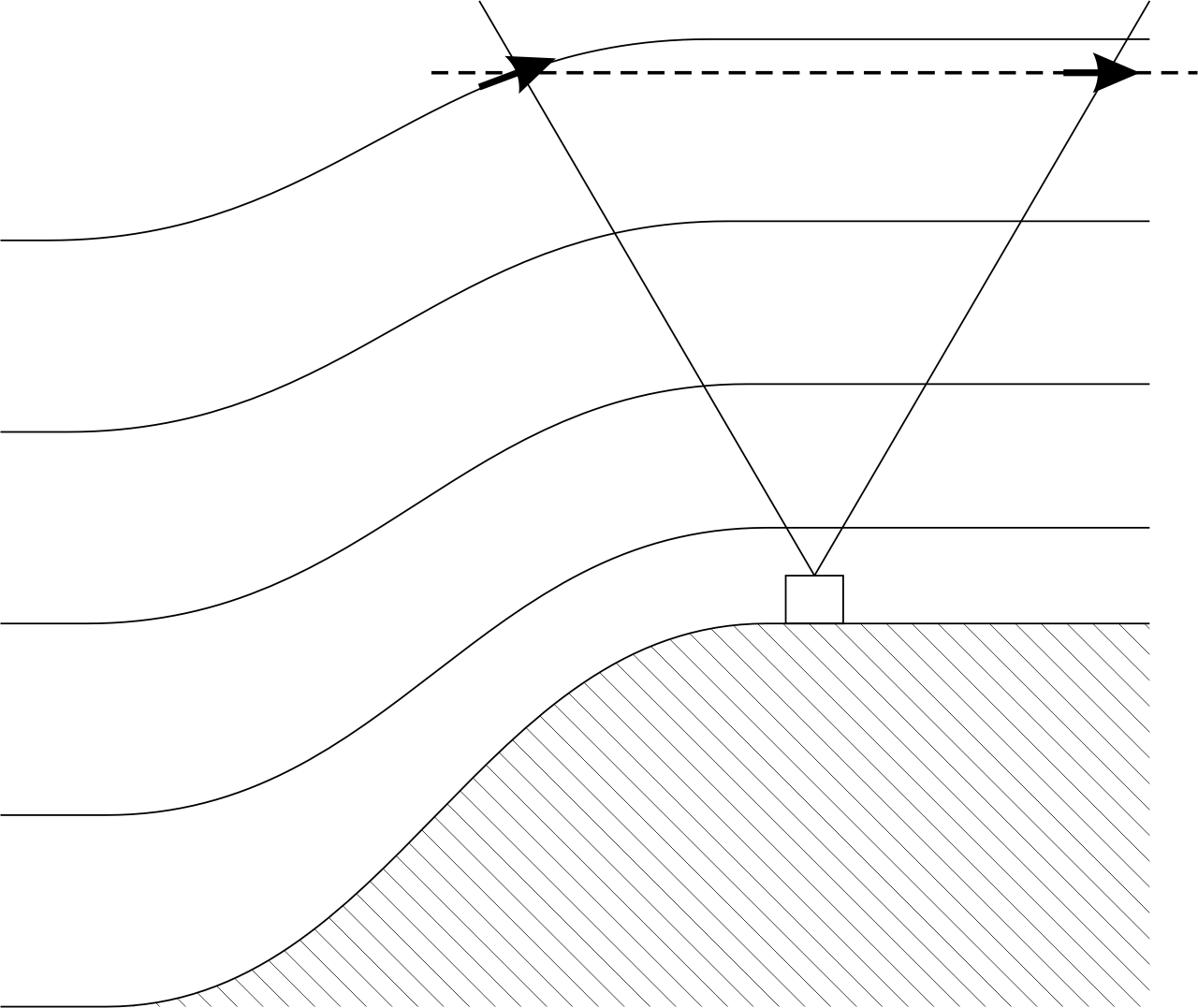 3
Bistatic Lidar Configuration (PTB)
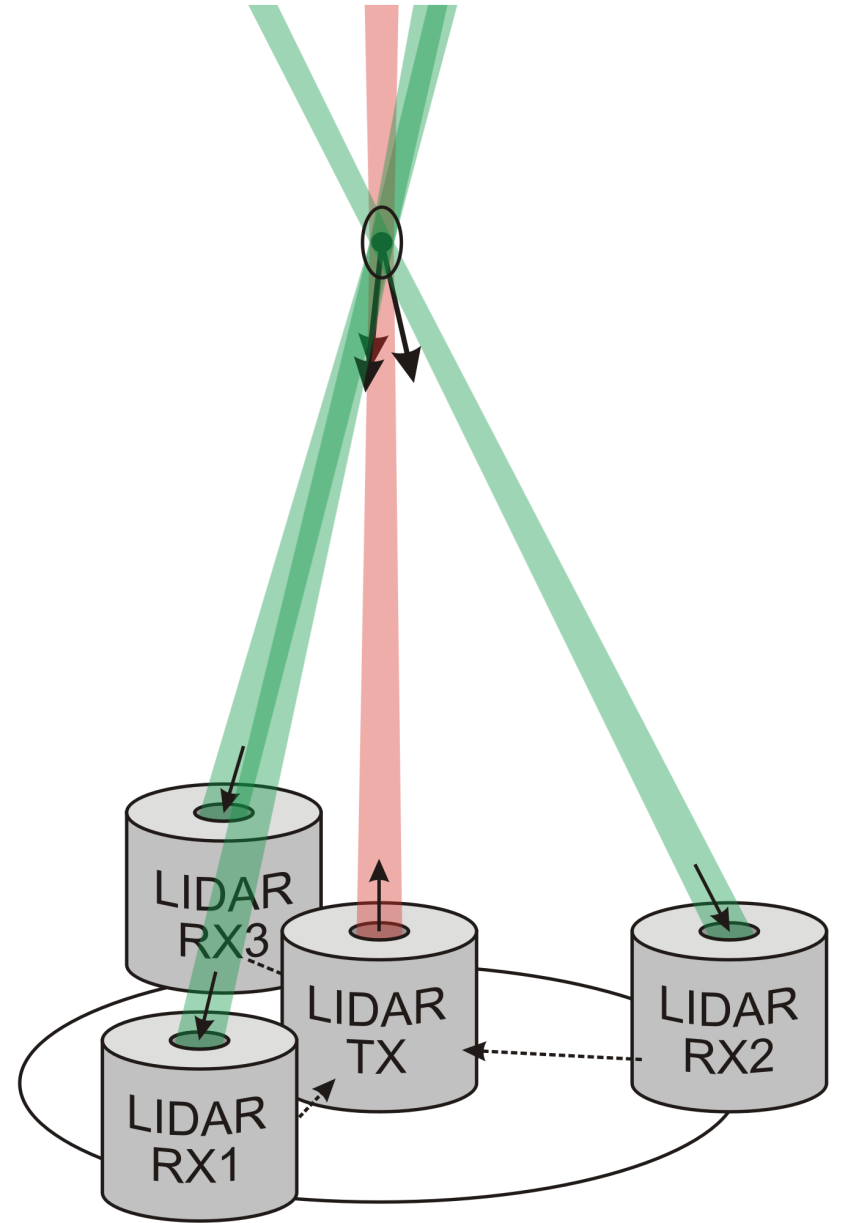 Small measurement volume 

 at 100 m height:
  6 mm diameter x 0.6 m length

 at 200 m height:
  12 mm diameter x 2.4 m length
- One transmitter beam
- Three receiver beams

- Complete wind vector
  of a single particle

  (aerosols in the air)
r  = 1 m
4
Mobile bistatic Lidar system
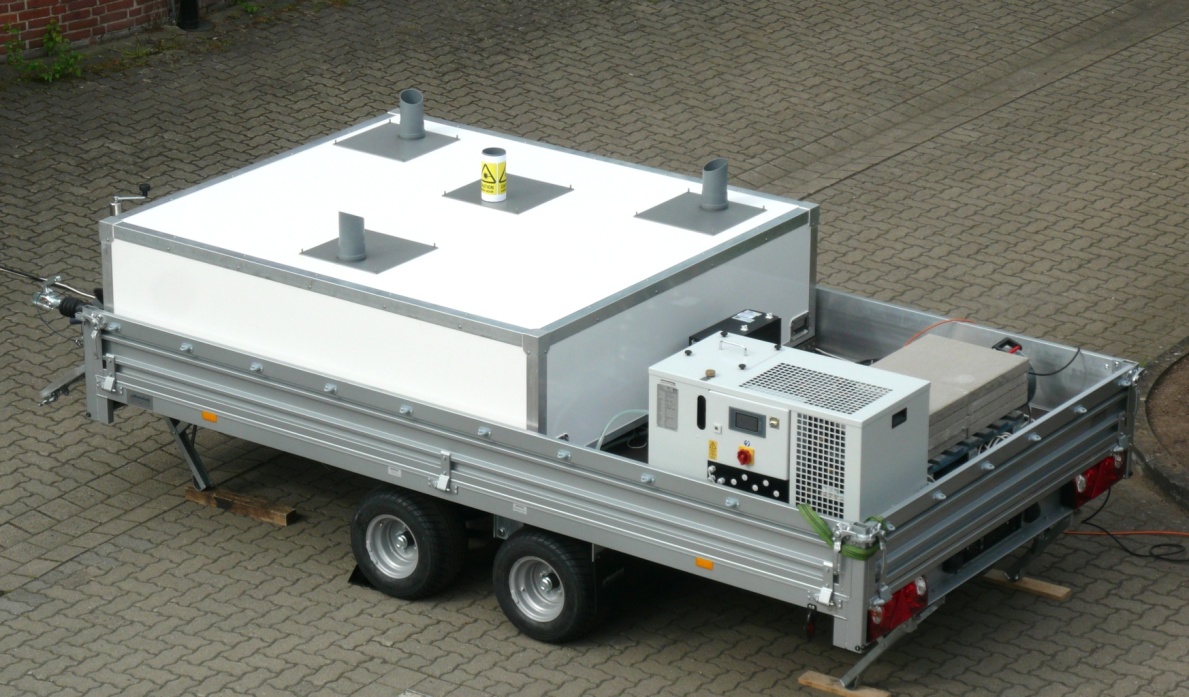 Lidar trailer
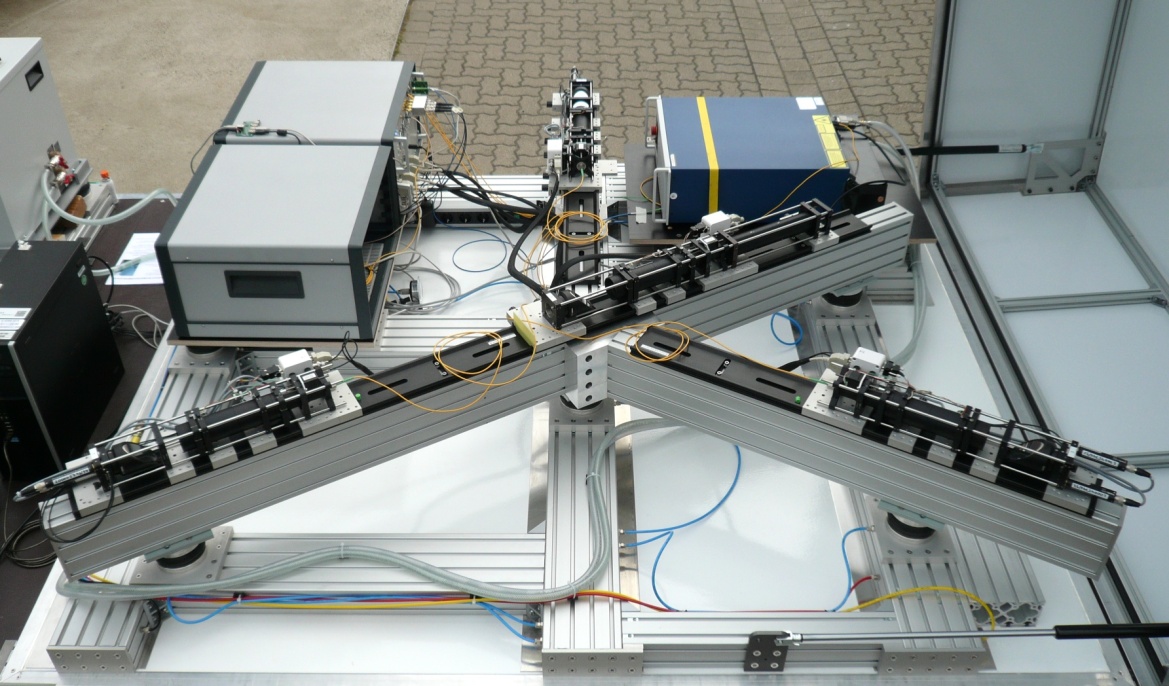 Weather-proof, air-conditioned housing
5
System validation in the test field
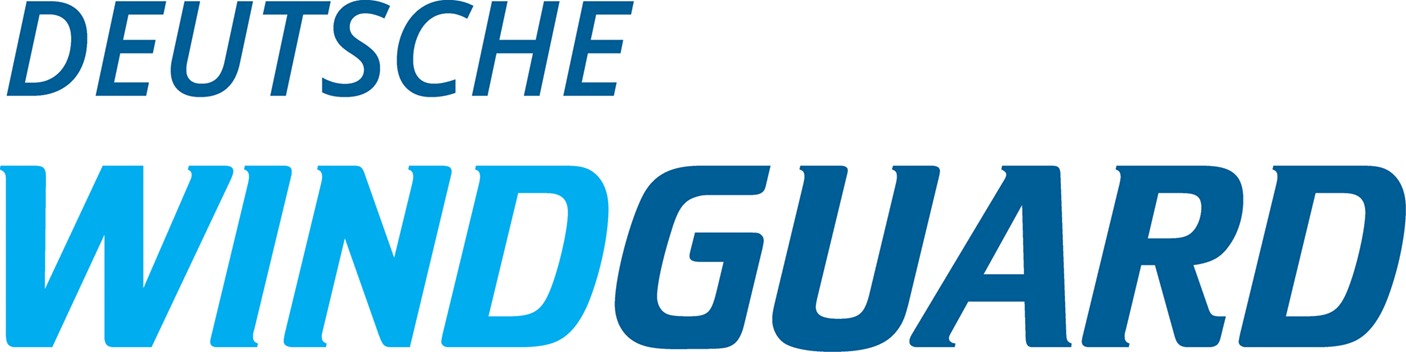 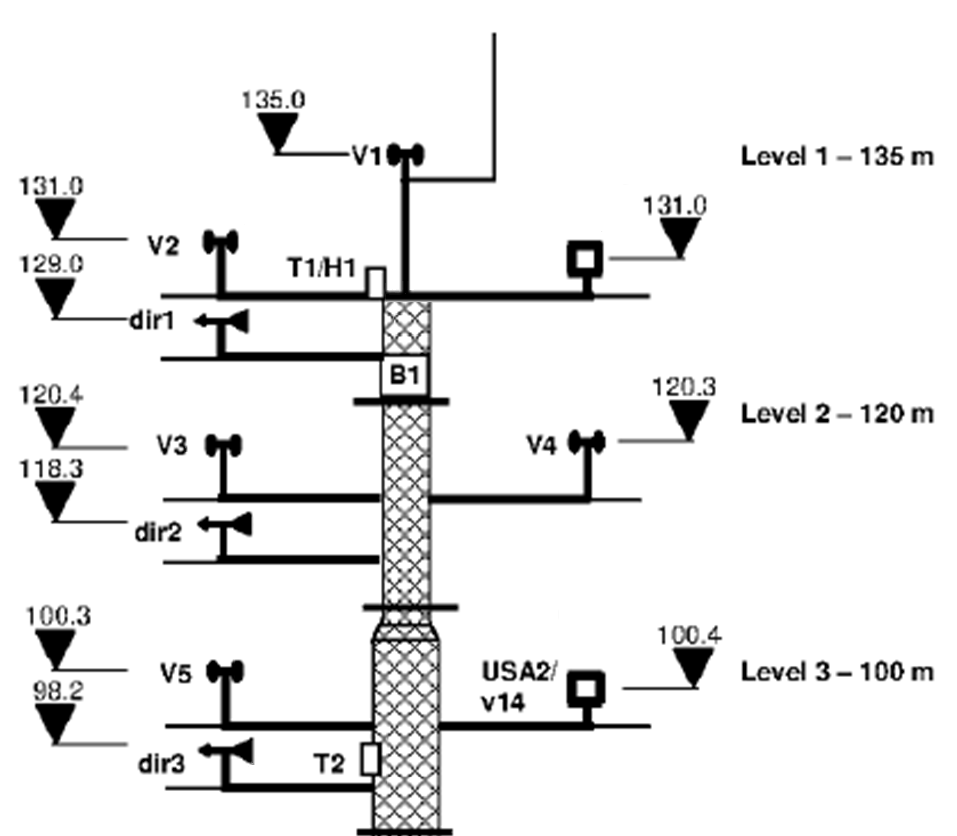 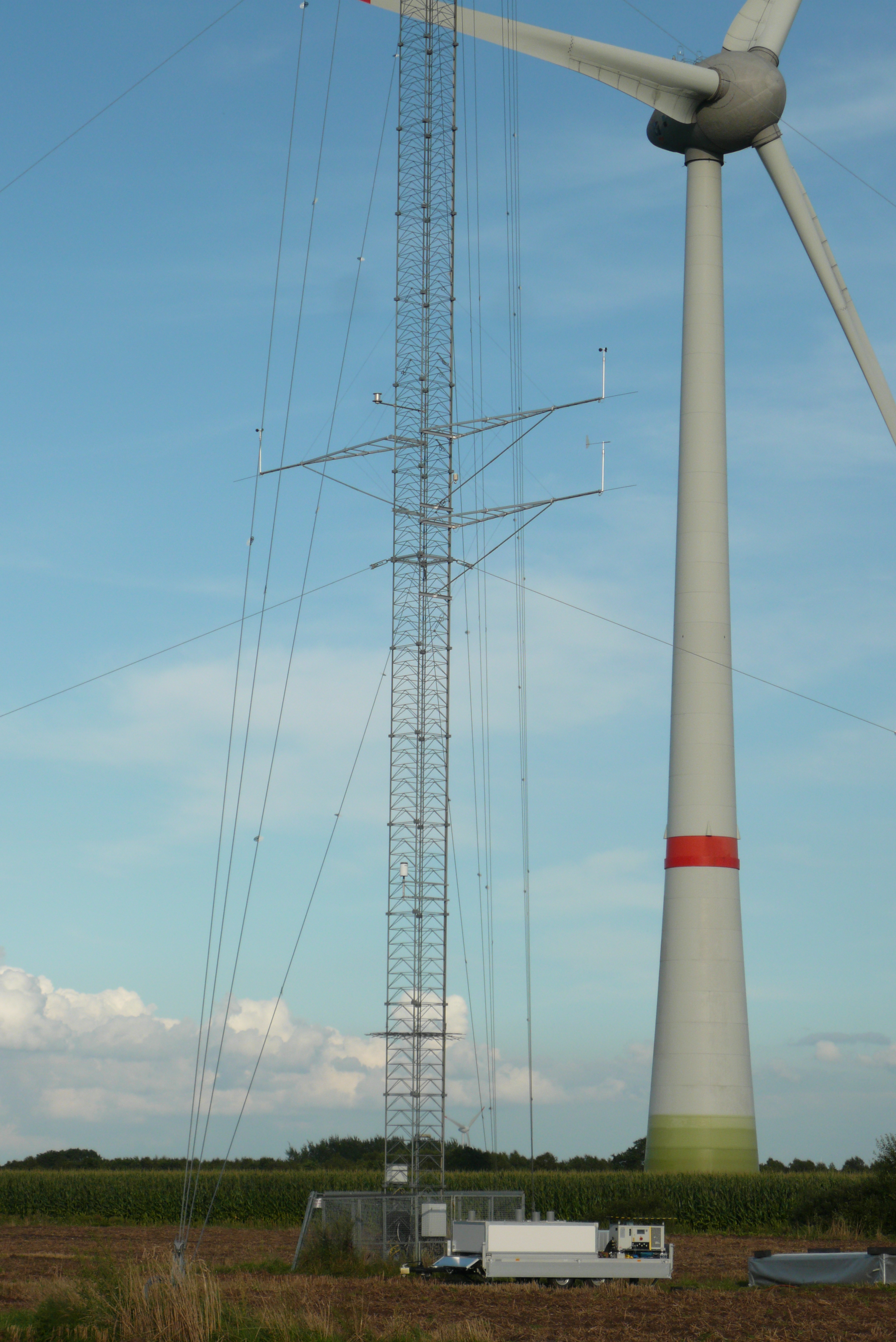 Met mast comparison measurements at heights:

- 135 m (top mounted cup anemometer/wind vane) 
- 100 m (cup anemometer/wind vane)
Test field of Deutsche WindGuard Consulting GmbH
6
Comparsion with mast top cup
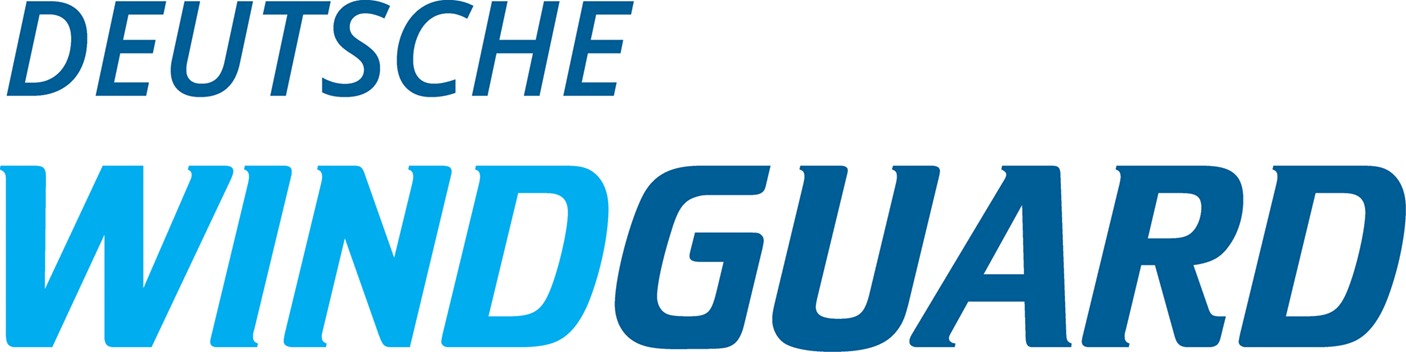 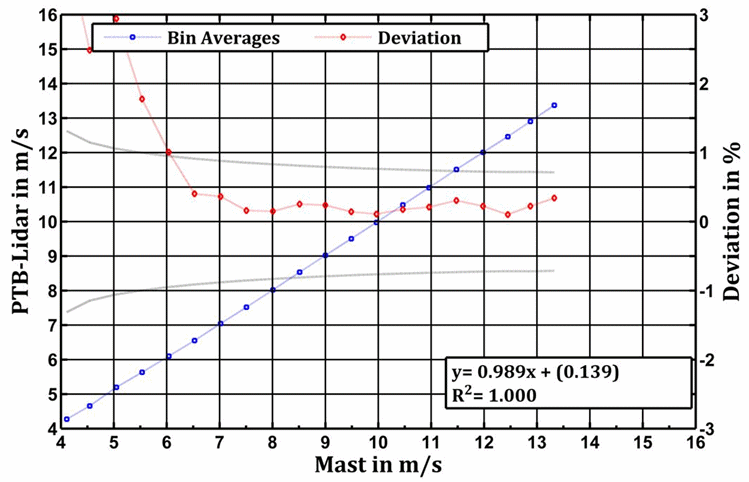 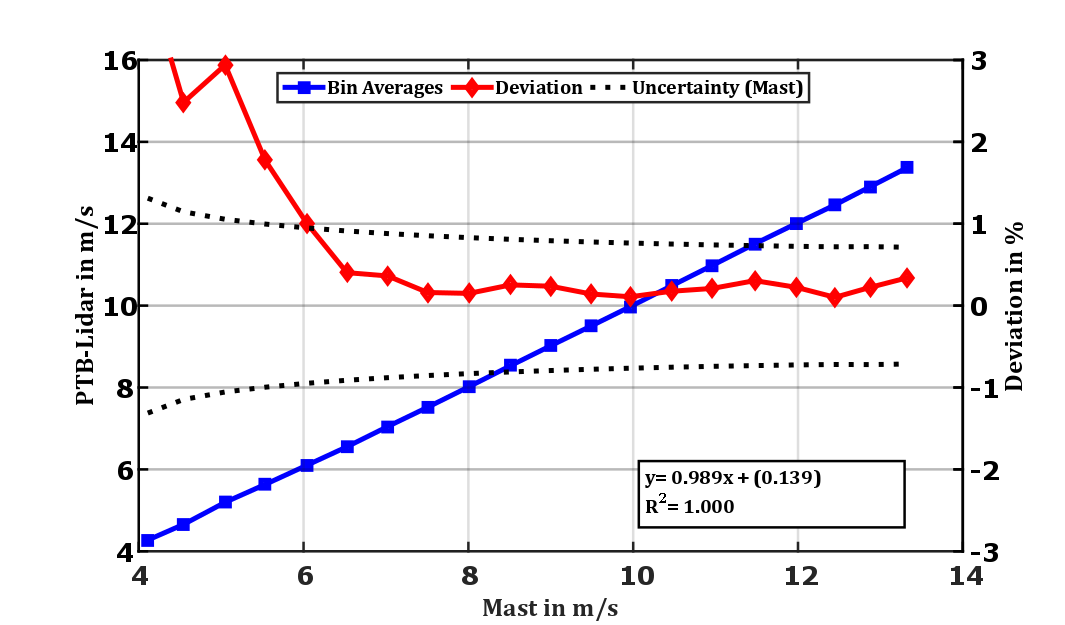 (Measurement period: 28 h, evaluation time intervall: 1 s, time delay: distance correlated 1,1 s)
Observed deviations < 0,5 % - within cup anemometer uncertainties!
7
Different Lidars and met mast
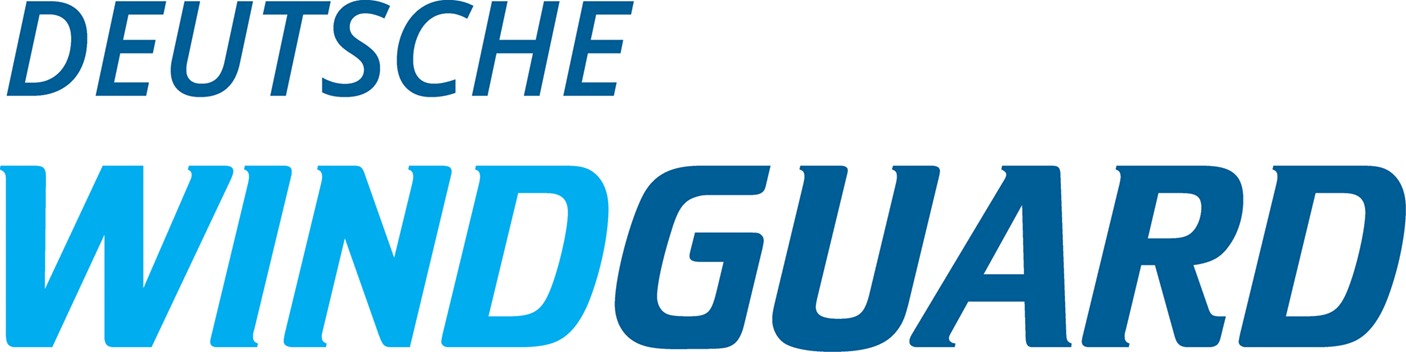 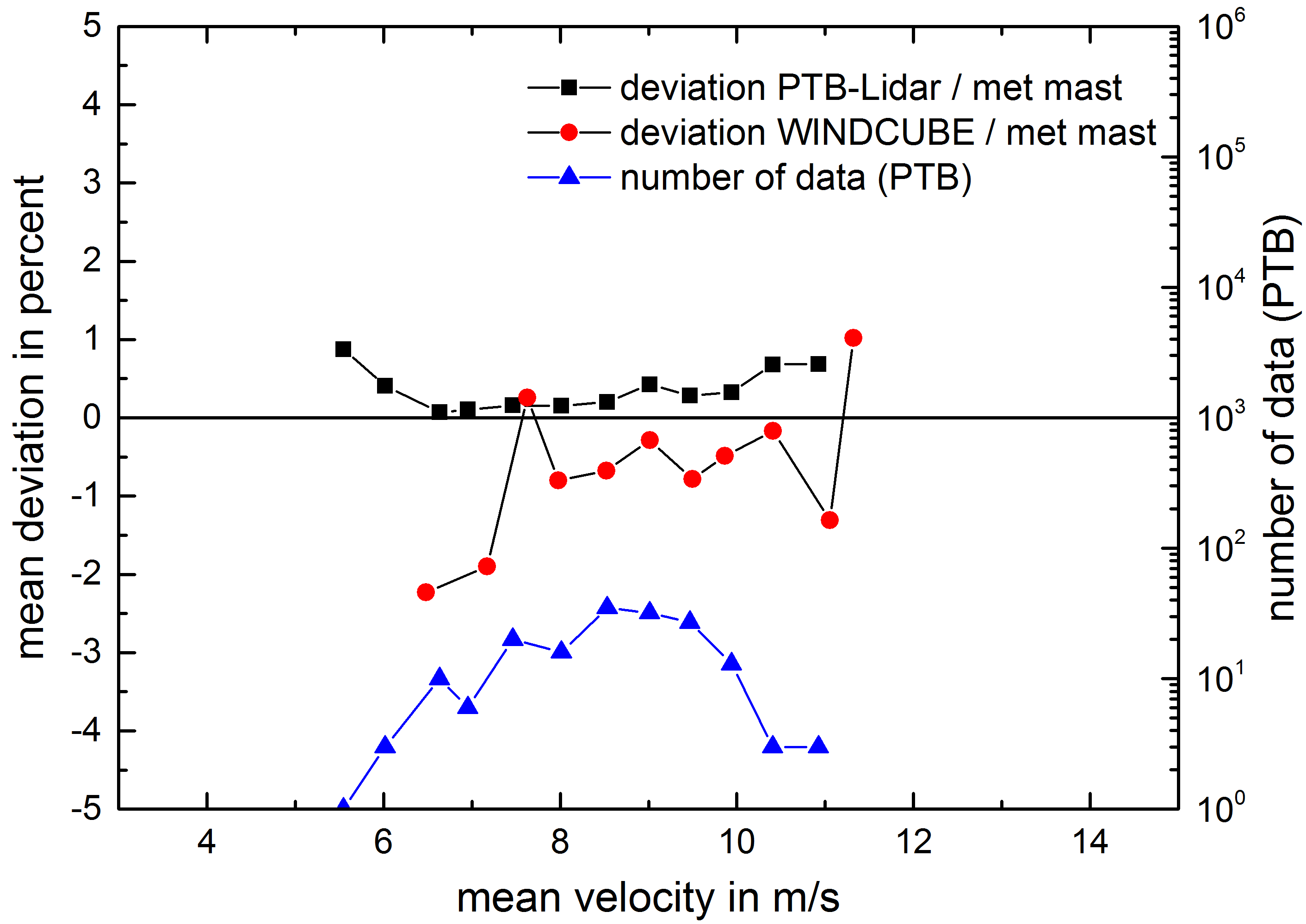 Undisturbed wind conditons, measuring height 135 m, mean values of 10 min time slots
black dots: 	deviation bistatic PTB lidar – met mast (blue dots: number of data)
red dots: 		deviation monostatic WINDCUBE – met mast
8
Different Lidars and met mast
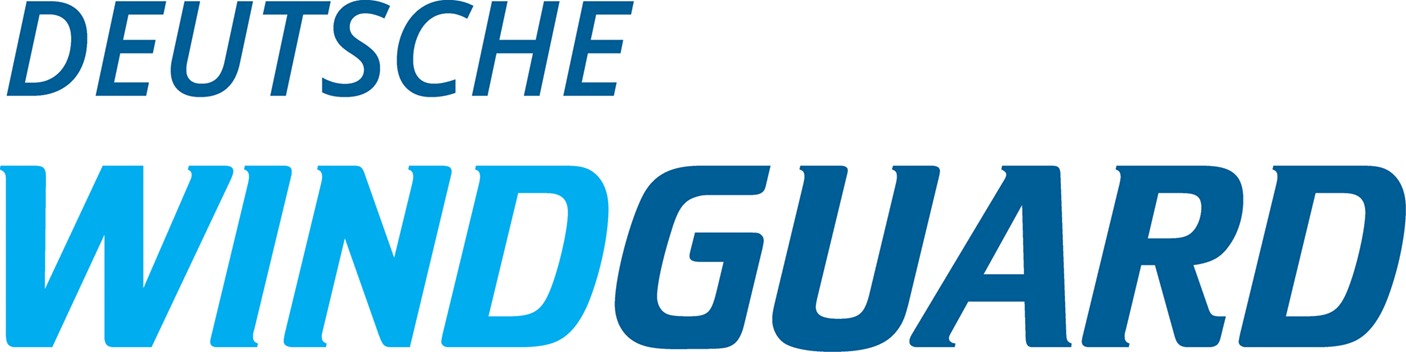 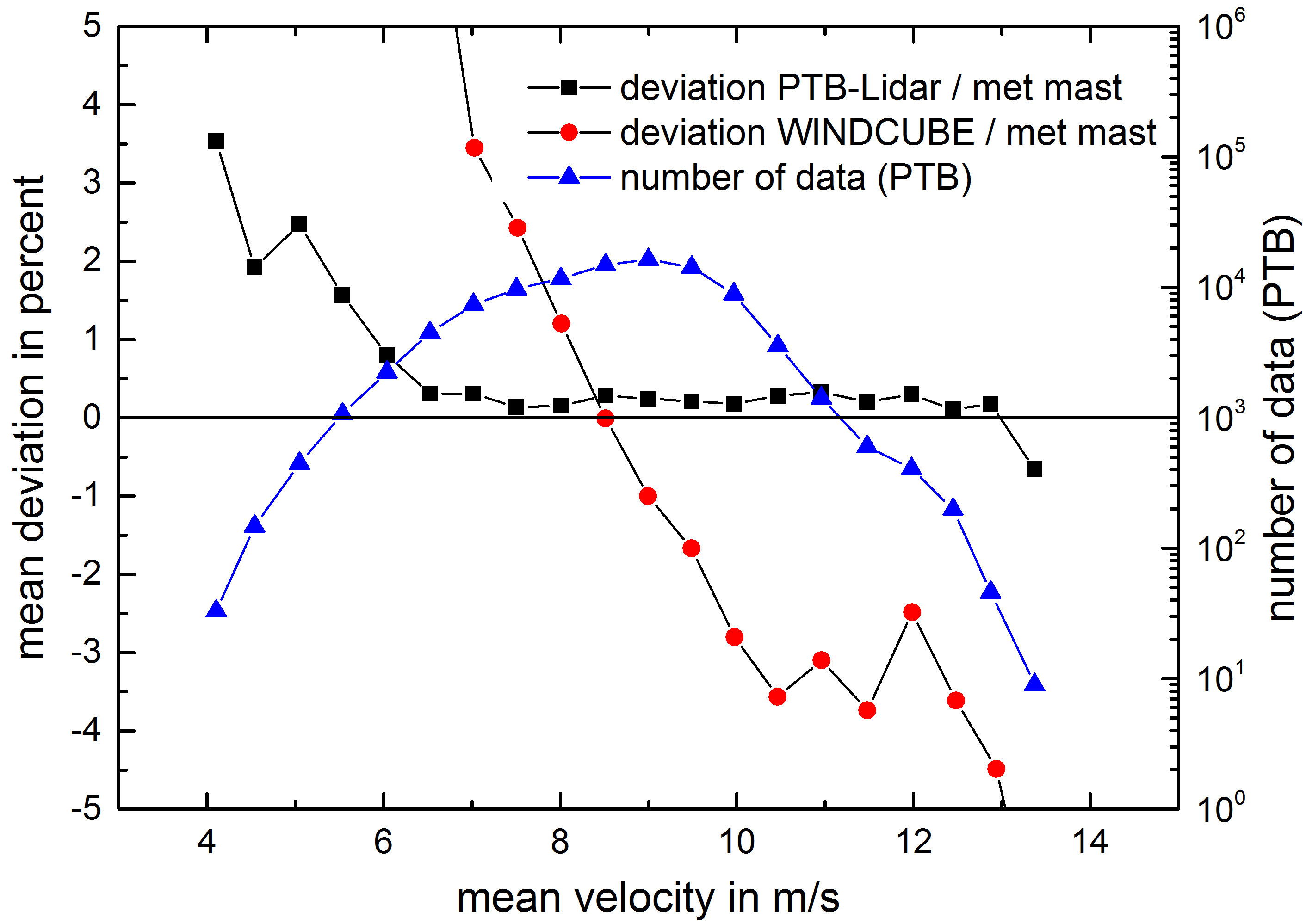 Undisturbed wind conditons, measuring height 135 m, mean values of 1s time slots
black dots: 	deviation bistatic PTB lidar – met mast (blue dots: number of data)
red dots: 		deviation monostatic WINDCUBE – met mast
9
Comparisons with met mast
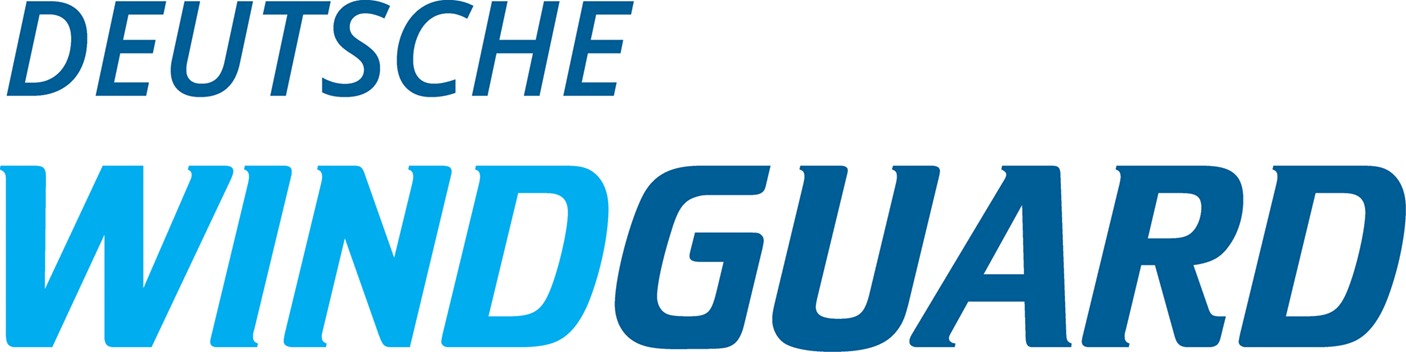 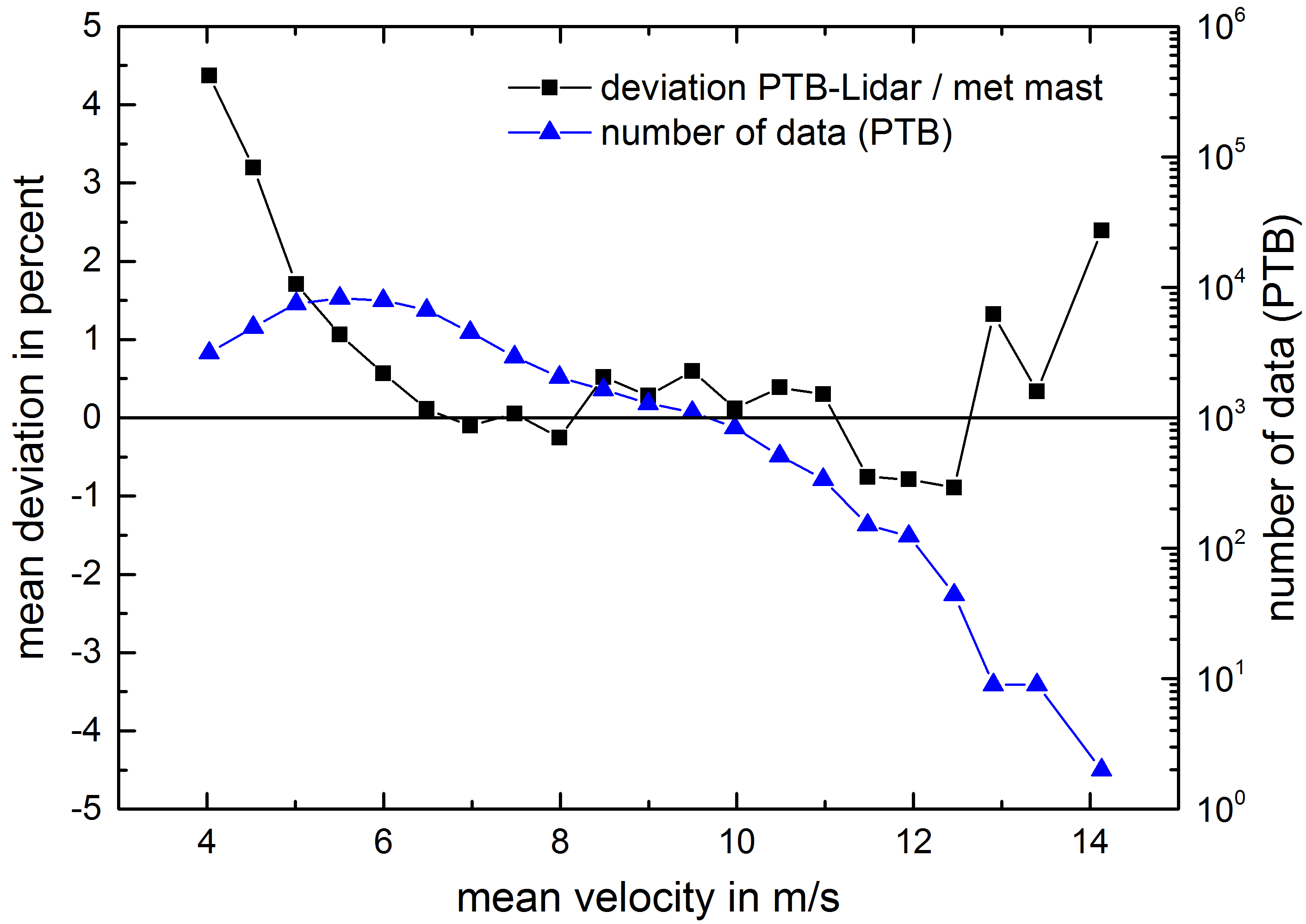 Disturbed wind conditons, measuring height 135 m, mean values of 1s time slots
black dots: 	deviation bistatic PTB lidar – met mast (blue dots: number of data)
10
Conclusions
Advantages of the novel bistatic Lidar system:

Accurate wind vector measurements
High temporal and spatial resolution
Traceability independent of met masts
Accuracy independent of wind field inhomogeneities

Application spectrum:

Wind ressource assessment
Power curve determination
Calibrations and investigations in the field 

Next milestone:

Hard and software developement for autonomous operation
11
ppt-folie-vorlage
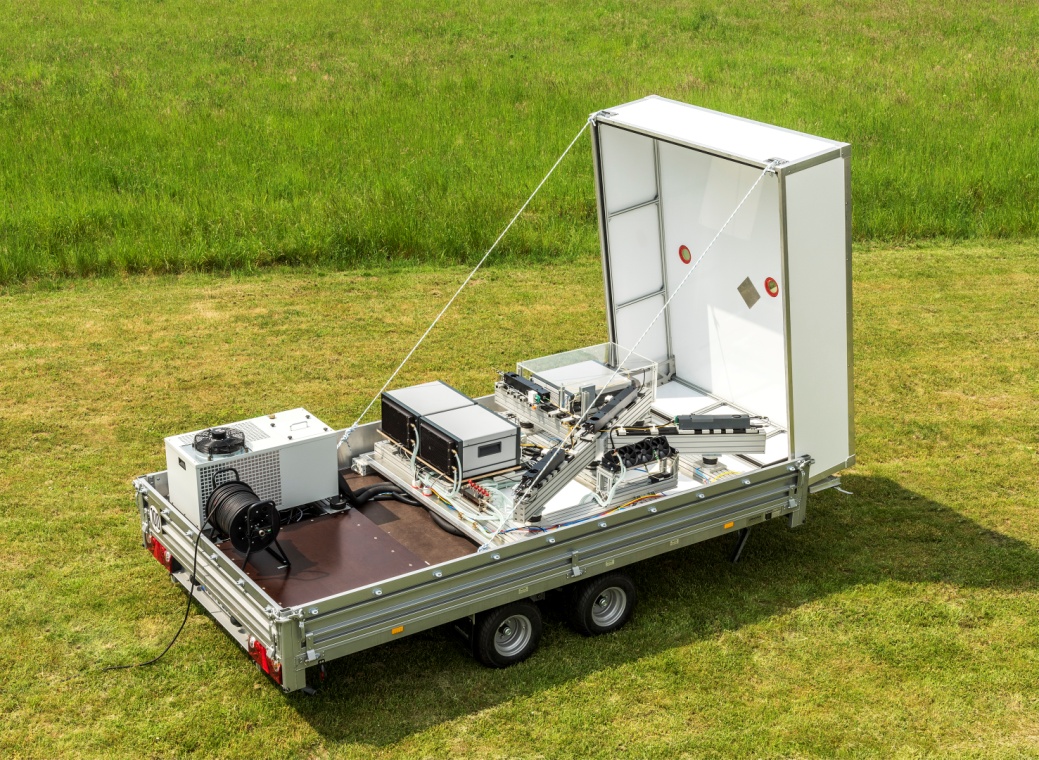 Physikalisch-Technische Bundesanstalt
Braunschweig and Berlin
Bundesallee 100
38116 Braunschweig
Harald Müller
Telefon:	0531 592-1310
E-Mail: 	harald.mueller@ptb.de
www.ptb.de